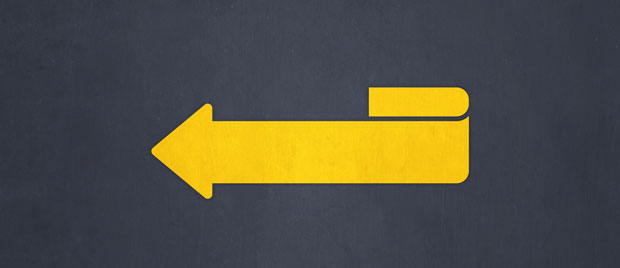 After Conversion
Churchofchristtucson.org
After Conversion:Matthew 25:21
Love God First.                                          Mat. 22:34-40; 10:37; Rom. 9:20-21
Study and Meditate on God’s Word.           2 Tim. 2:15; Acts 17:11; James 4:17
Talk to God.                                                1 Thess. 5:17; Matt. 6:7; Phil. 4:6-7
After Conversion:Matthew 25:21
Be An Active Part of a Local Church. Heb. 10:25; Acts 2:47; Eph. 5:23
Give Generously and Purposefully of Your Means. 2 Cor. 9:7
Help Save and Serve Others.               Matt. 28:19-20
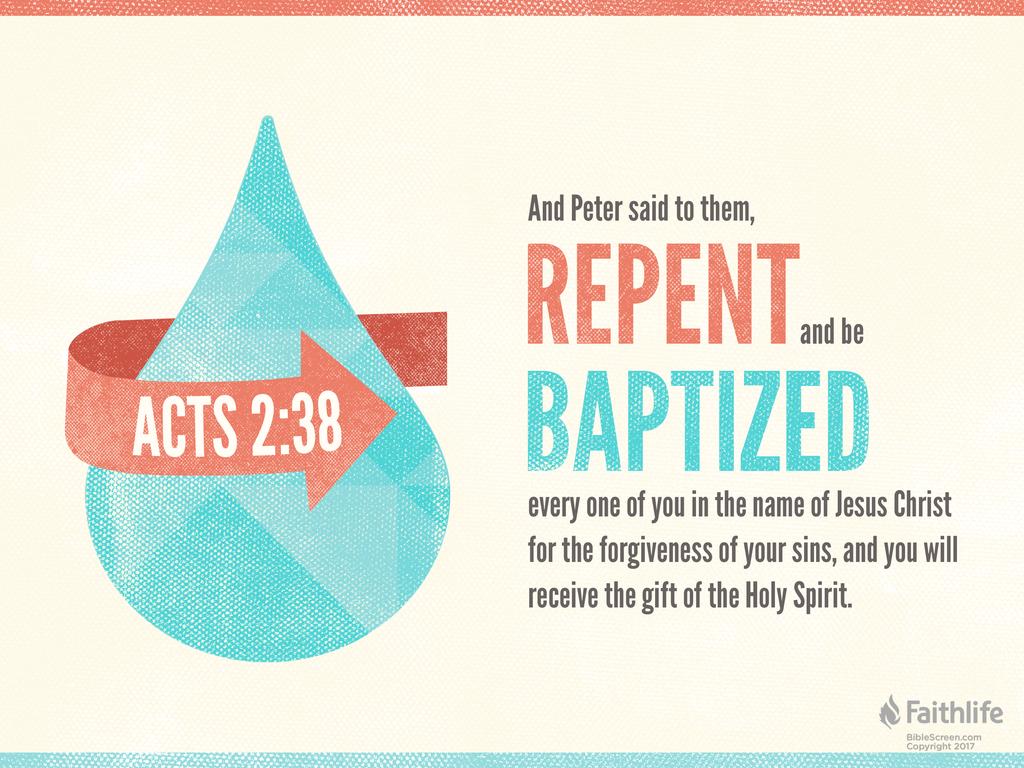